Beim Älterwerden 
		immer jung bleiben
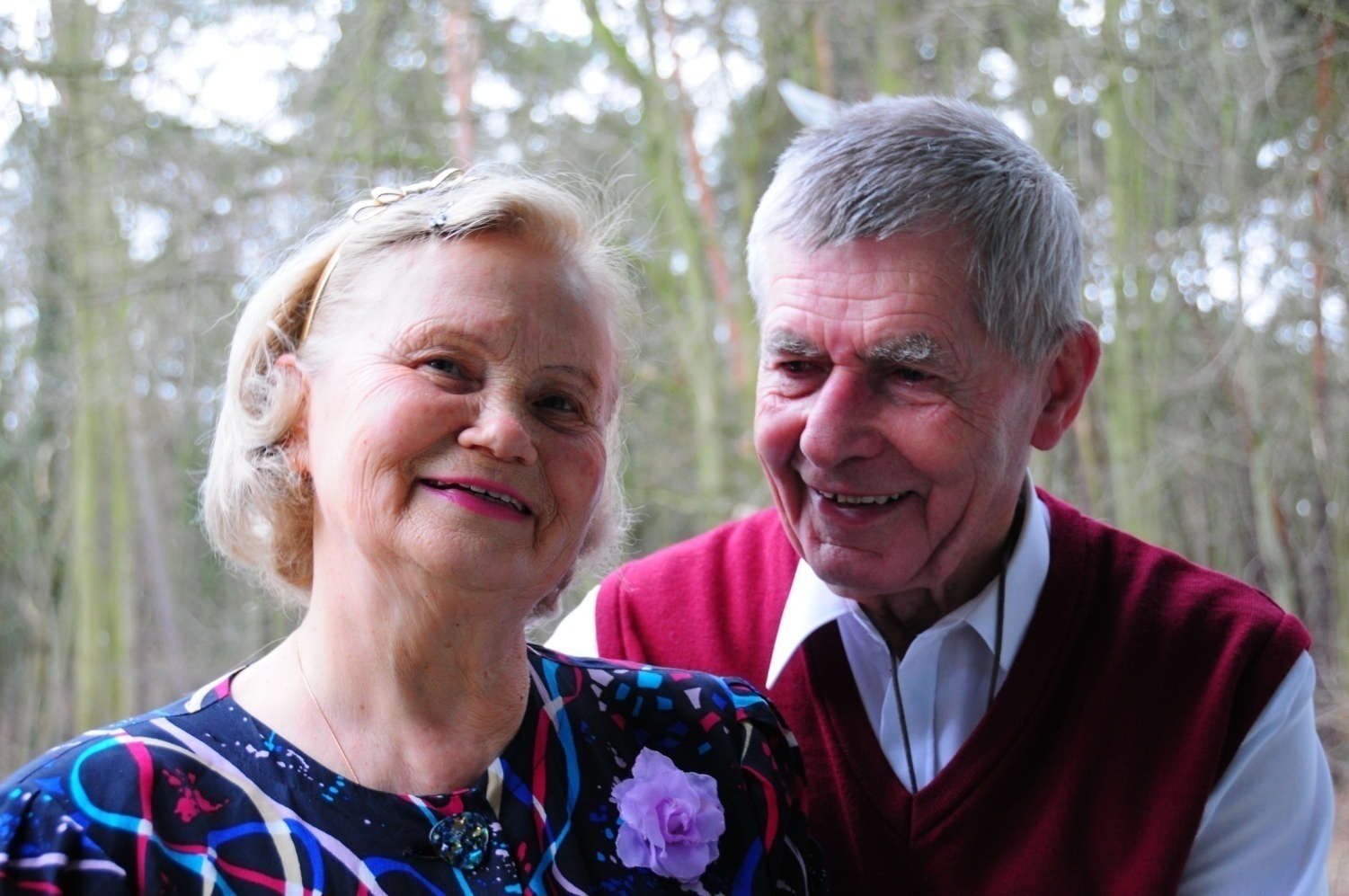 *1934
*1924
Akademiemitglied
Prof.  Prof. 
Dr. sc.med. 
Karl Hecht
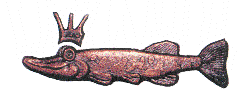 Goldener Lebensabschnitt
Hebe  Göttin der ewigen Jugend
Hebe hatte die Macht
Menschen neue Jugend 
zu schenken.
Gibt es heute auch eine
derartige Göttin?
Nein! Aber es gibt Kosmonauten
Skluptur der Hebe von Canova
 (1800 – 1805, Eremitage, Sankt Petersburg)
Quelle: Wikipedia
Prof. em. Prof. Dr. med. habil. Karl Hecht
2
Arztkosmonaut Valerie Polyakov
678 Tage im Kosmos
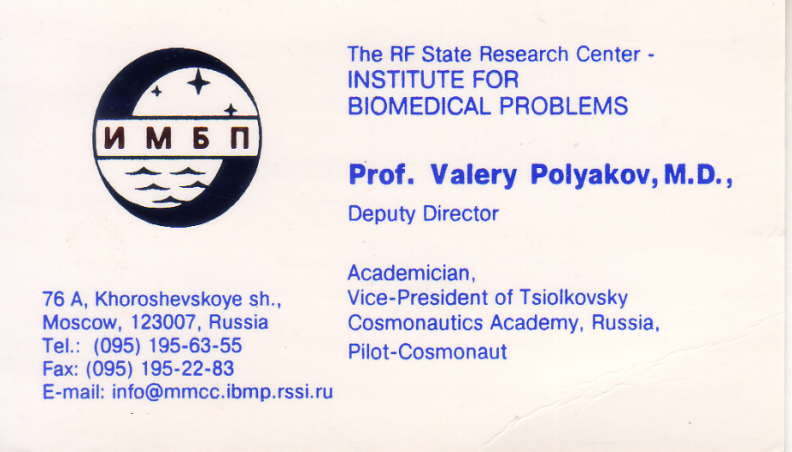 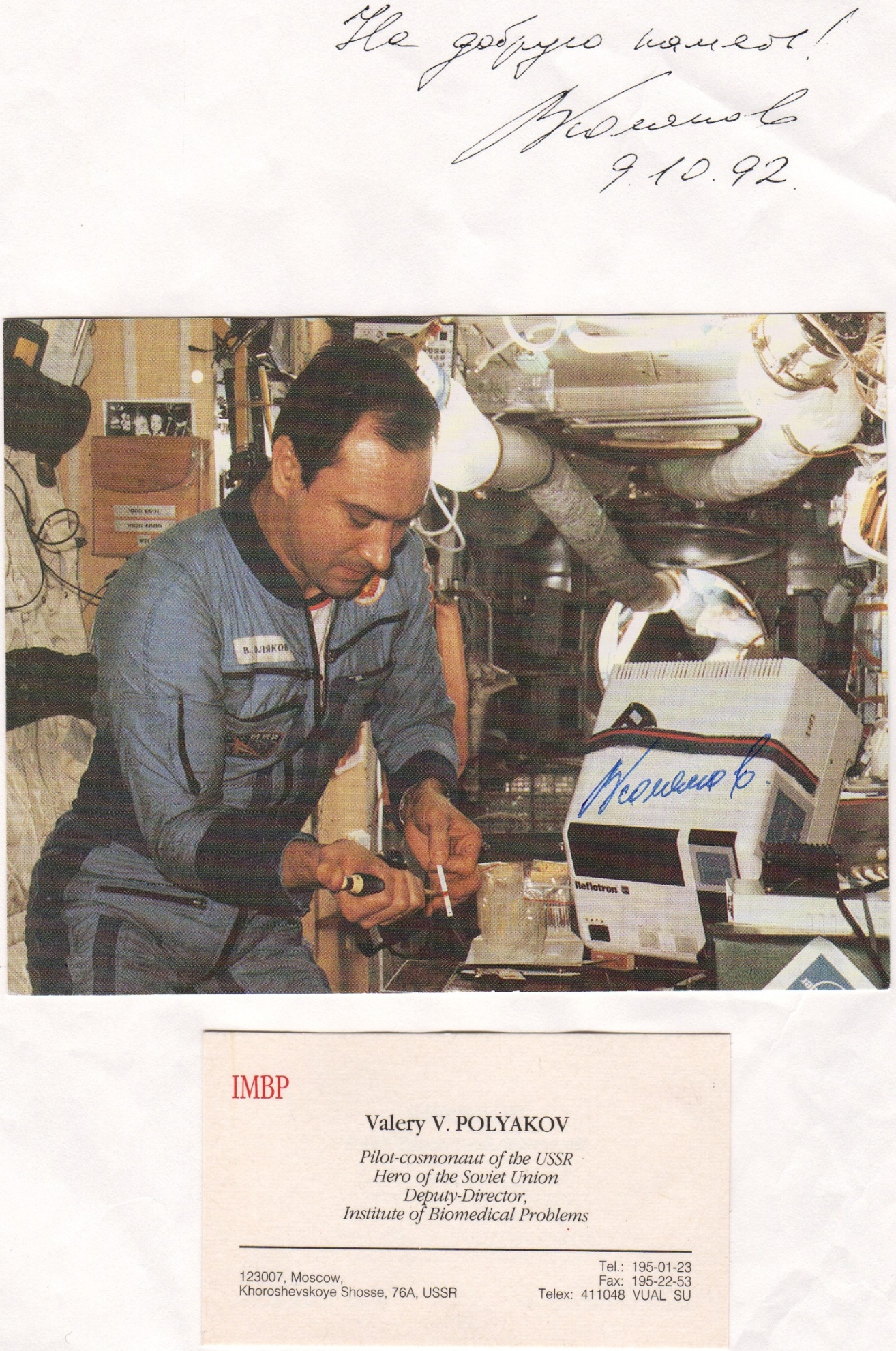 Polyakov (1998) : Biologisches Alter ist beeinflussbar
Verjüngung                             beschleunigtes Altern
Arztkosmonaut Valerie Polyakov
2 Kosmosflüge            1 x 241 Tage
   MIR  -  Station          1 x 437 Tage
Verjüngung                             beschleunigtes Altern
Richtig und gut schlafen
Hufeland, Christoph Wilhelm(1762-1836) in seinem Hauptwerk „Makrobiotik“ oder
„Die Kunst das menschliche Leben zu verlängern“ (1796)
(Systemunstabilität)
Tagesablauf
Dysstress
(Systemstabilität)
gesunder Schlaf
Verjüngung
5
Cave: gesunder Schlaf bedeutet nicht langer Schlaf!
Was heißt richtig und gut schlafen?Hufeland (1795): Nach den biologischen Rhytmennach der inneren Uhr Schlaf- Wach-Rhythmen realisierenÄlterwerden gesund und jung bleiben mit der inneren Uhr leben
Georg Christoph Lichtenberg 1742 – 1799Physiker, Astrophysiker, Schriftsteller

Göttinger Taschenkalender 1793 S. 37
„Menschen mit ungewöhnlich gesundem Alter haben eine regelmäßige Lebensweise.
Sie leben naturgemäß nach ihrer inneren Uhr“
Prof. em. Prof. Dr. med. habil. Karl Hecht
6
Gesundes jugendlichesÄlterwerden mit der inneren Uhr leben
Unser Tagesrhythmus
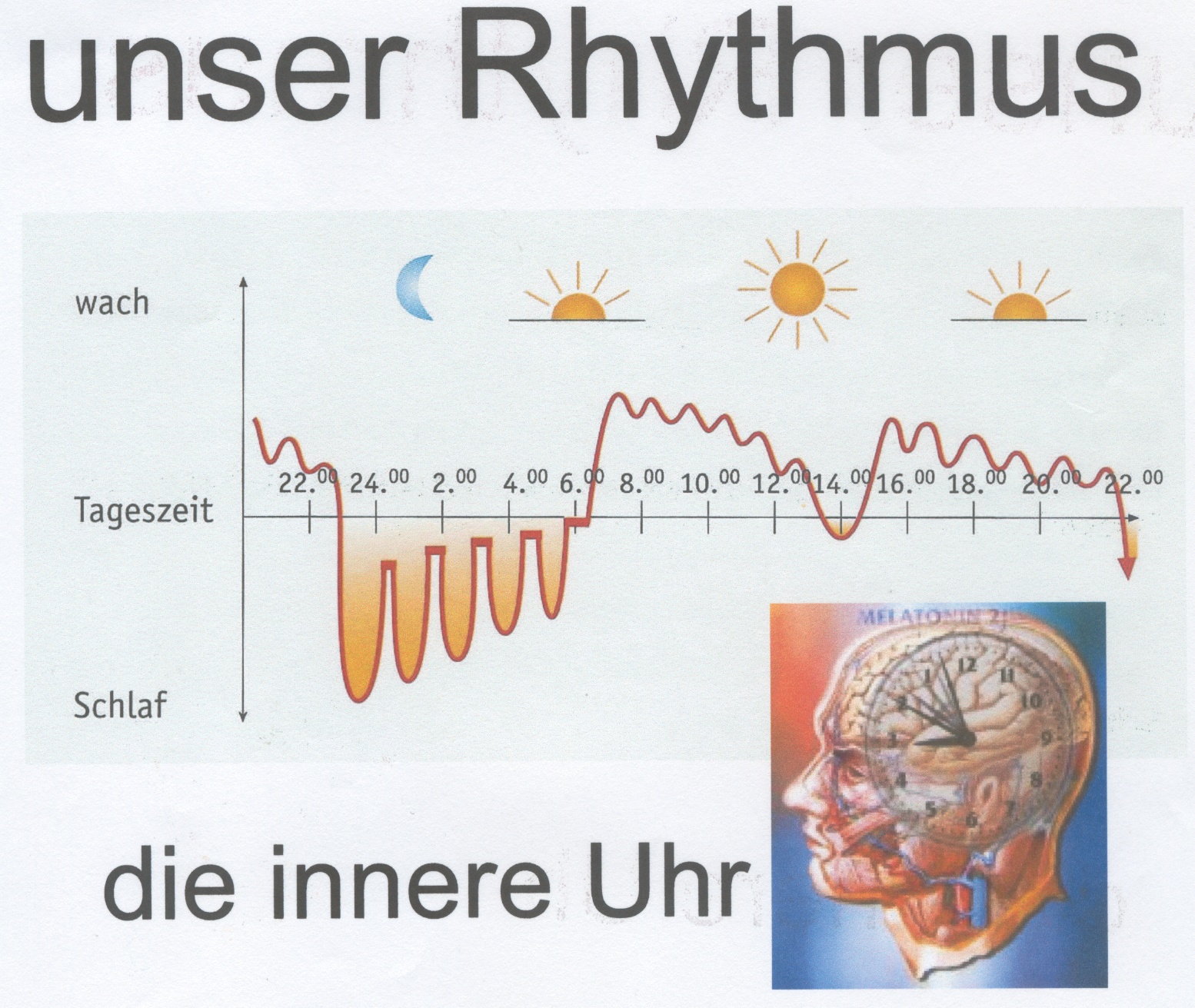 Prof. em. Prof. Dr. med. habil. Karl Hecht
7
Altersabhängigkeit des Siliziumgehalts im menschlichen Körper
(Semiquantitativ, schematische Darstellung auf Grundlage einer Literaturrecherche)













Im Alter entsteht zunehmend Siliziummangel. 
Verlust der Straffheit der Haut
Verlust der Elastizität des Bindegewebes
SiO2
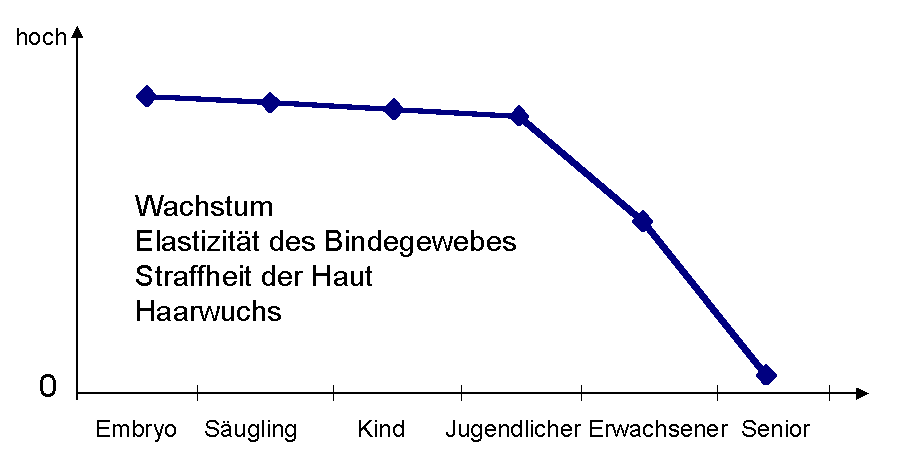 13.09.2013
Prof. em. Prof. Dr. med. habil. Karl Hecht
8
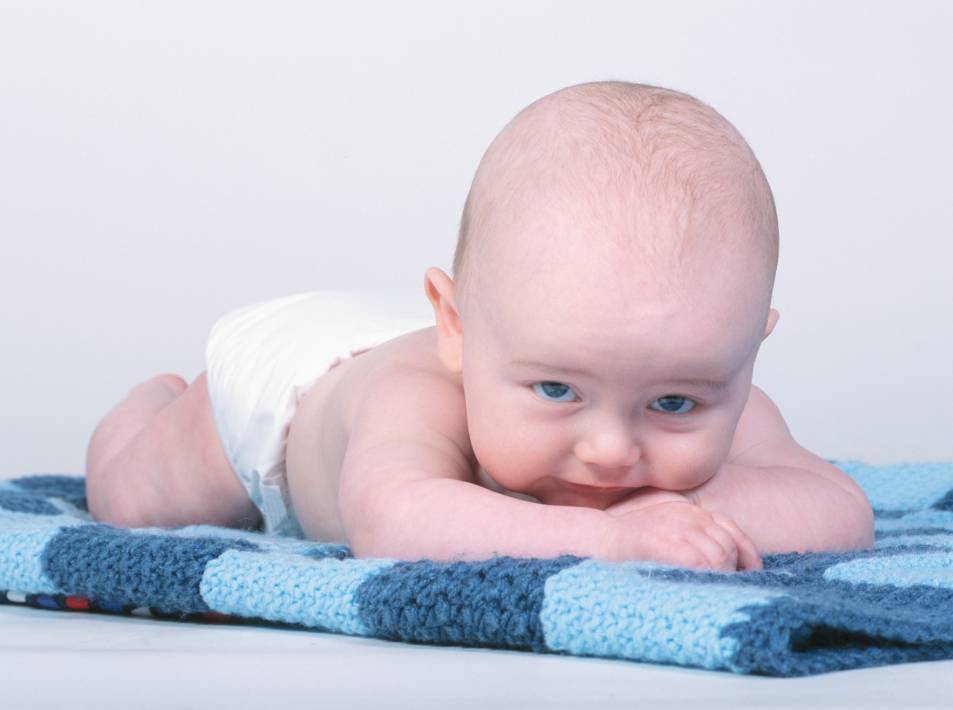 SiO2-Reichtum
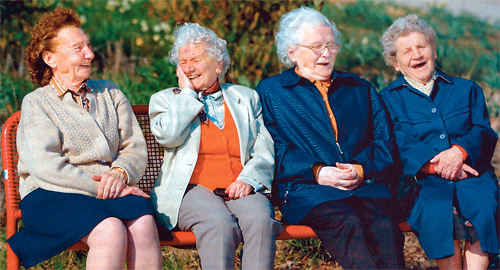 SiO2-Armut
Langzeitanwendungen von SiO2- reichen Zeolith: 
hoher Siliziumlevel im Blut
ProteinsyntheseIntegration des kolloidalen SiO2in das kolloidale Blut- und Bindegewebe
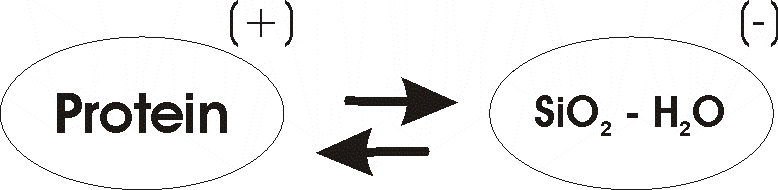 Reparatur der Zellen (Carlisle 1986)
Erneuerung des Bindegewebes (Carlisle 1986)
Verhinderung der Osteoporose  (Jugdaohsing 2007)
Verjüngung des Gewebes (Carlisle 1986)
15.05.2013
Prof. em. Prof. Dr. med. habil Karl Hecht
11
Harry06.12.201290. Geburtstagnach > 6 Jahrentäglicher Einnahmevon  siliziumreichen Zeolith2007: Blasentumor – OP 2008: Darmtumor OPkeine Chemotherapiekeine StrahlentherapieLaborbefunde April 2013Mai 2013Normal!!!
Goldener Lebensabschnitt
Das Naturgesetz Werden–Sein-Vergehen
Angst alt zu werden?
Goldener 
Lebensabschnitt?
Prof. em. Prof. Dr. med. habil. Karl Hecht
13
Die Angst bringt den Menschen um(Lipton 2007)
Arabische Geschichte:
Dem Tod wird vorgeworfen zu viele Menschen
sterben zu lassen.
Er antwortet darauf:
„Ich habe auf Gottes Geheiß 44 Menschen sterben
lassen.
Aber die Angst hat 4400 Menschen umgebracht!“
Prof. em. Prof. Dr. med. habil. Karl Hecht
14
Krankes Altern = unnatürliches Altern
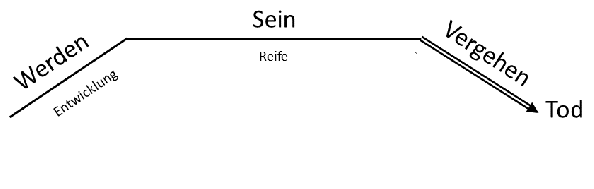 Körperlicher und geistig- emotioneller Abbau und  Zerfall
Pflegebedürftigkeit
Prof. em. Prof. Dr. med. habil. Karl Hecht
15
Gesundes Älterwerden
Wenn die Körperkraft nachlässt erblüht der Geist
Nachlassen der körperlichen Kräfte


Goldenen Lebensabschnitt gestalten und erleben
Reife
Prof. em. Prof. Dr. med. habil. Karl Hecht
16
Linus Pauling
Nobelpreis für Chemie (1954)
Friedensnobelpreis (1962)
(gegen Kernwaffenversuche)
geboren am 28. Februar 1901 in Portland/Oregon
gestorben am 19. August 1994 in Big Sur/Kalifornien
Prof. em. Prof. Dr. med. habil. Karl Hecht
17
Mit 93 Jahren
 – Verteidigung der Doktorarbeit
an der englischen
 Brunel – Universität 2004
Vikar Edgar Dowse
Prof. em. Prof. Dr. med. habil. Karl Hecht
18
Sechs sportliche Herren im goldenen Lebensabschnitt
Gesamtalter:  518 Jahre   85 - 92 Jahre
Jeden Morgen 1 – 2 Stunden wandern
NaturMed Davutlar/Türkei
Prof. em. Prof. Dr. med. habil. Karl Hecht
19
Der älteste Marathonläufer2003: 42 km in 5 Stunden und 20 Minuten
Fauja Singh

Fauja Singh ist ein britisch-indischer Läufer. Er ist der älteste Langstreckenläufer der Welt und absolvierte als erster Hundertjähriger einen Marathon. Im Februar 2013 beendete er seine Laufkarriere. 

Quelle:Wikipedia

Geboren: 1. April 1911 (Alter 102), Jalandhar, Indien
Prof. em. Prof. Dr. med. habil. Karl Hecht
20
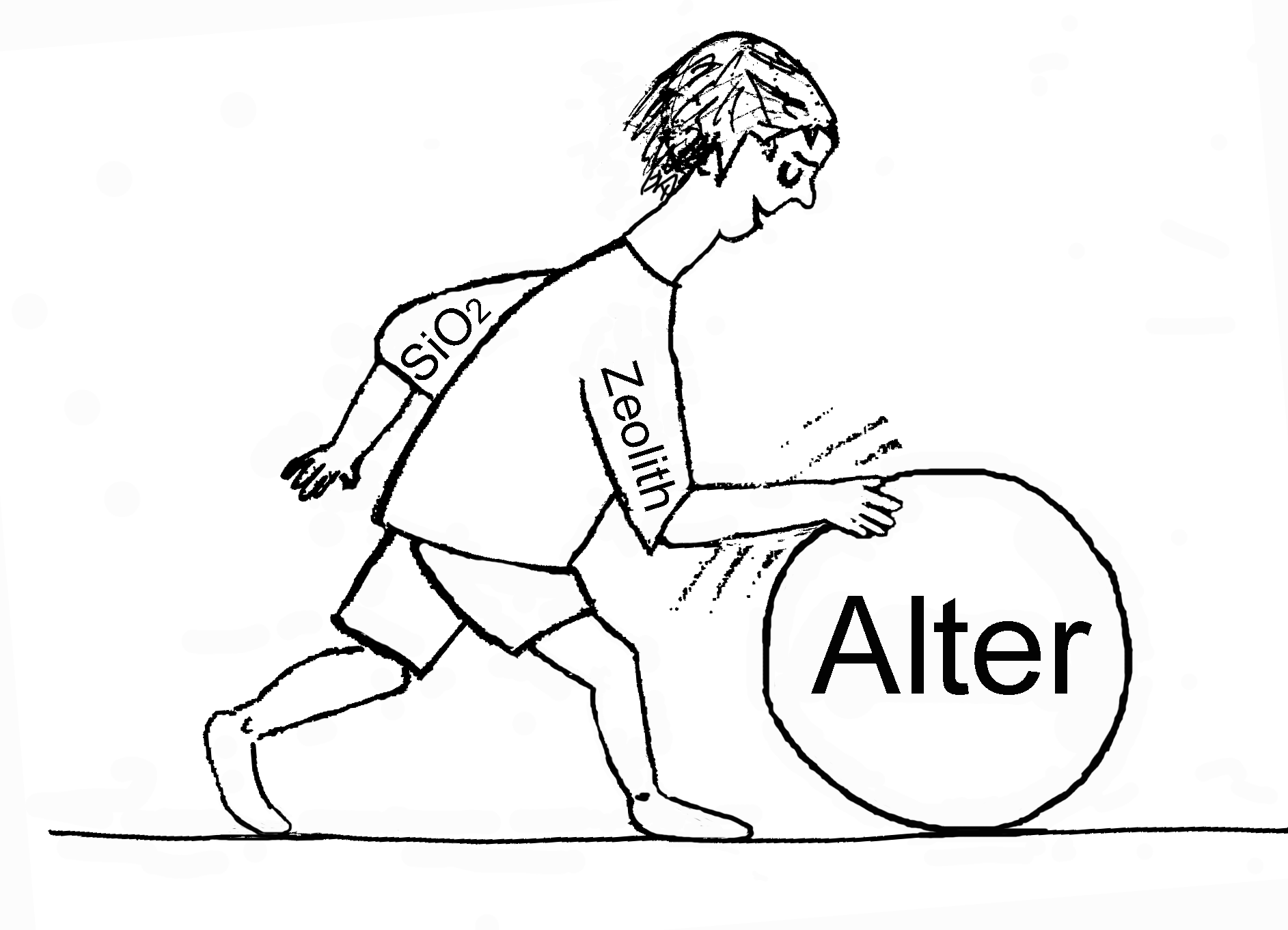 Antiaging: NEIN
Dysstress
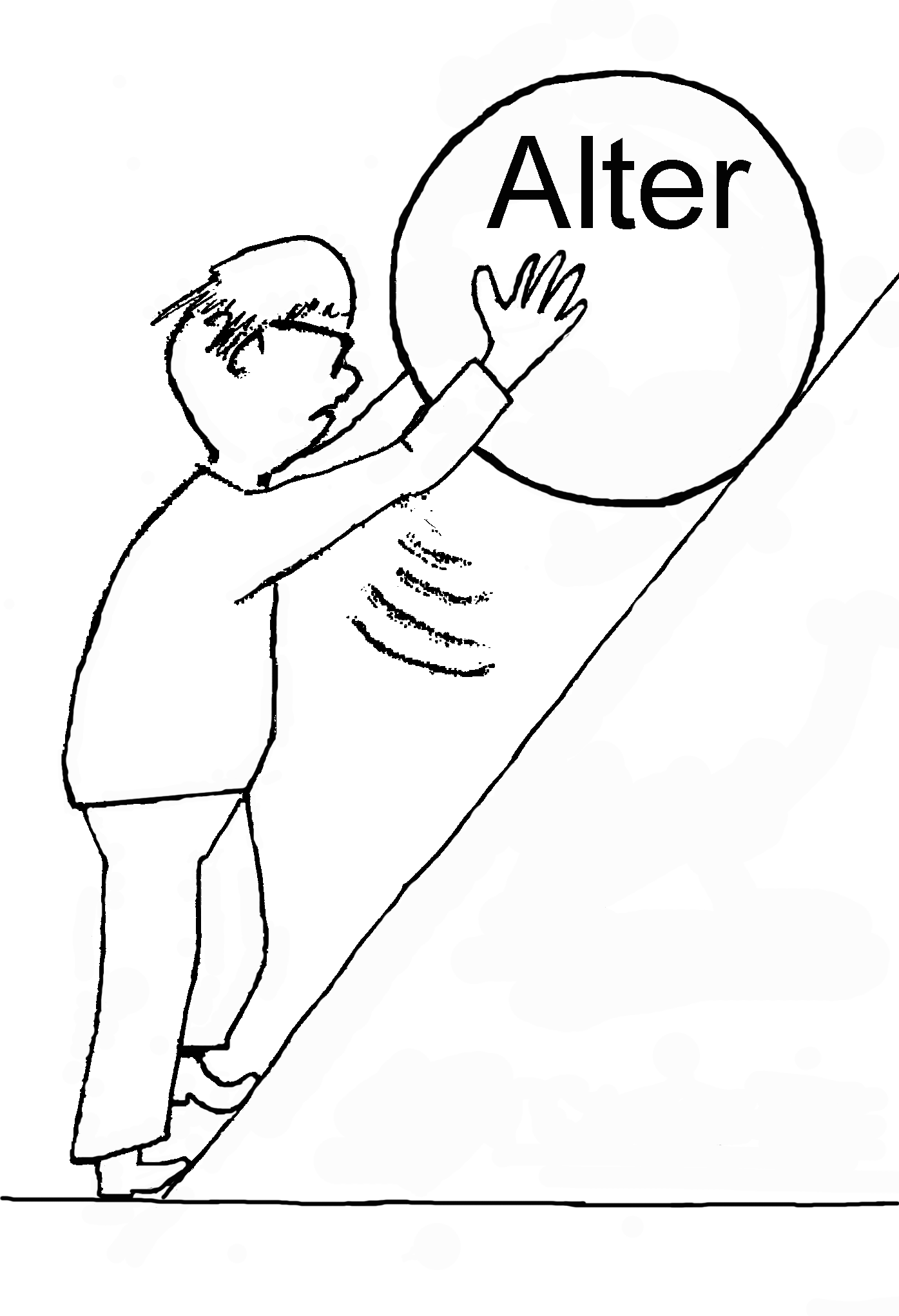 Goldenen Lebensabschnitt gestalten
Juvenalisierung: JA
Eustress
Prof. em. Prof. Dr. med. habil. Karl Hecht
21
Juvenalisierung = Balance wichtiger Lebensprozesse
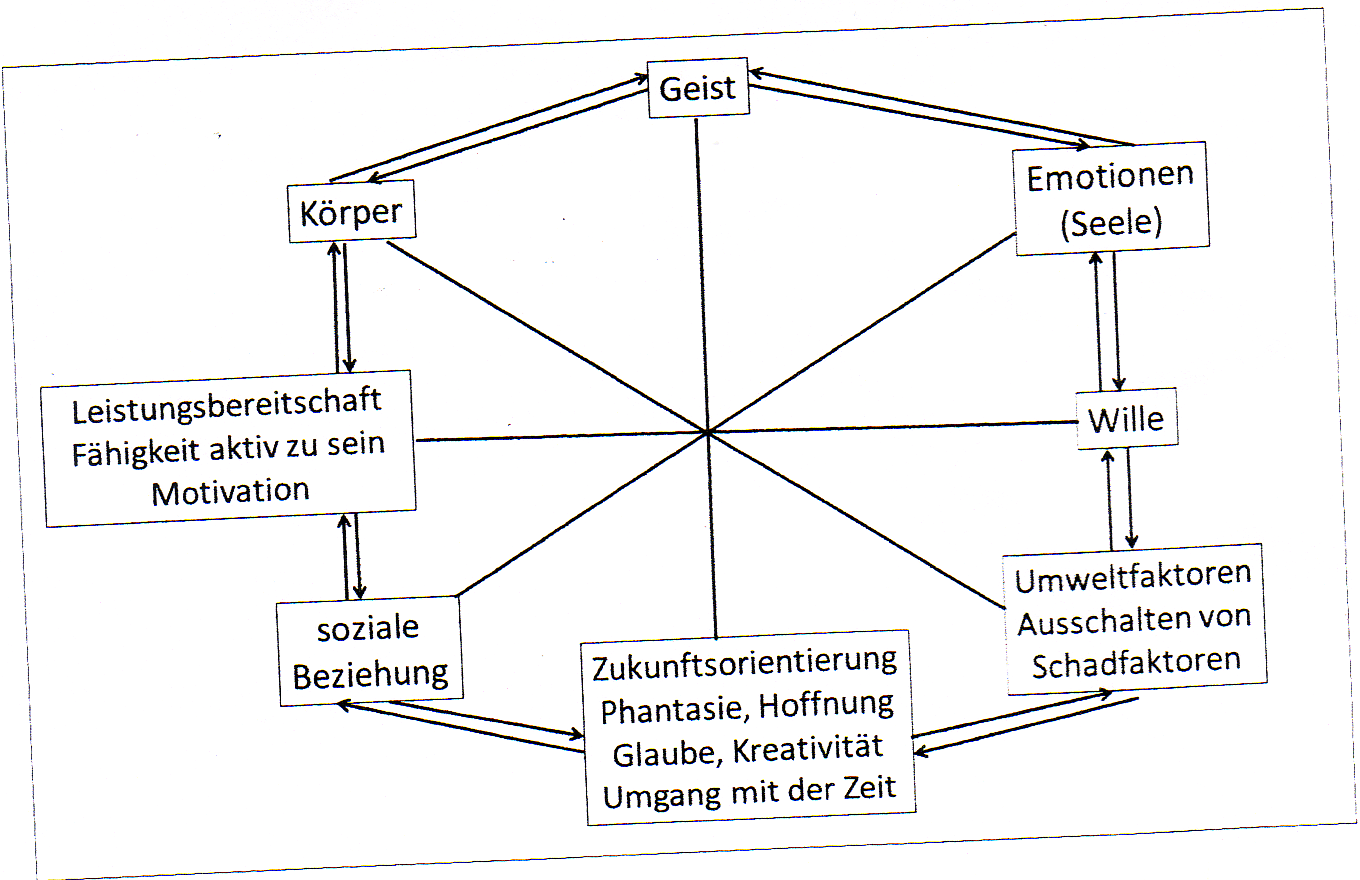 Körper-Bewegung
Umwelt
Ausschalten von
Schadfaktoren
Prof. em. Prof. Dr. med. habil. Karl Hecht
22
Zeitchaos
 Schleichende Vergiftung
 Zu viel und ungesunde Ernährung
 Siliziumdioxidmangel
 Bewegungsmangel
 Dystress
 Genussmittel
 Aggressivität
 Schlafstörungen
Instabilität
eines Systems
Regelmäßigkeit
 Tägliche Entgiftung
 wenig und richtige Nahrung
 ausreichend Siliziumdioxid
 tägliche Körperbewegung
 Relaxion, Ausdauer, Meditation,
  Visualisierung
 richtig atmen
 Verzicht auf Genussmittel
 Liebe
 guter Schlaf
Stabilität
eines Systems
Gesundsein
23
Zeitchaos
Schleichende Vergiftung
Zu viel und ungesunde
 Ernährung
 Siliziumdioxidmangel
Bewegungsmangel
Dystress
Genussmittel
Aggressivität
Schlafstörungen
Falsches Atmen
Instabilität
eines Systems
24
Regelmäßigkeit
tägliche Entgiftung
wenig und richtige Nahrung
ausreichend Siliziumdioxid
tägliche Körperbewegung
Relaxion, Ausdauer, Meditation, Visualisierung, 
Richtig atmen
Verzicht auf Genussmittel
Liebe
guter Schlaf
Stabilität
eines Systems
Gesundsein
25
Warum erreichen Menschen ein gesundes
 hohes Alter?
Erhöhtes Gesundheitsbewusstsein
 Gesunde Lebensweise – Prävention
 Alternative medizinische Maßnahmen und Mittel
 Ersatzmedizin, Zahnersatz, Sehkraftverbesserung,
  Gehörverbesserung, künstliche Gelenke
 Reisen
 Hygiene
 Ehrenamtliche Tätigkeit
Prof. em. Prof. Dr. med. habil. Karl Hecht
26
Goldener Lebensabschnitt
Goldener 
Lebensabschnitt
visuelles Alter
= aussehendes Alter
Haut, Gesicht, Figur, Haltung
biologisches Alter
Messdaten
neue Lebensqualität im hohen Kalenderalter
Knochendichte, Laborwerte, Schlafprofil,
EKG, Antioxidantien u.a.
kognitiv-emotionelles Alter
gesunde, jugendliche Langlebigkeit
Altersfühlen, Intelligenz,
Optimismus, Kreativität, Gedächtnis
lokomotorisches Alter
Fortbewegungsmerkmale beim Gehen
und Laufen, z.B. leichter, federnder Schritt
Was heißt Ganzheitlichkeit des Menschen?
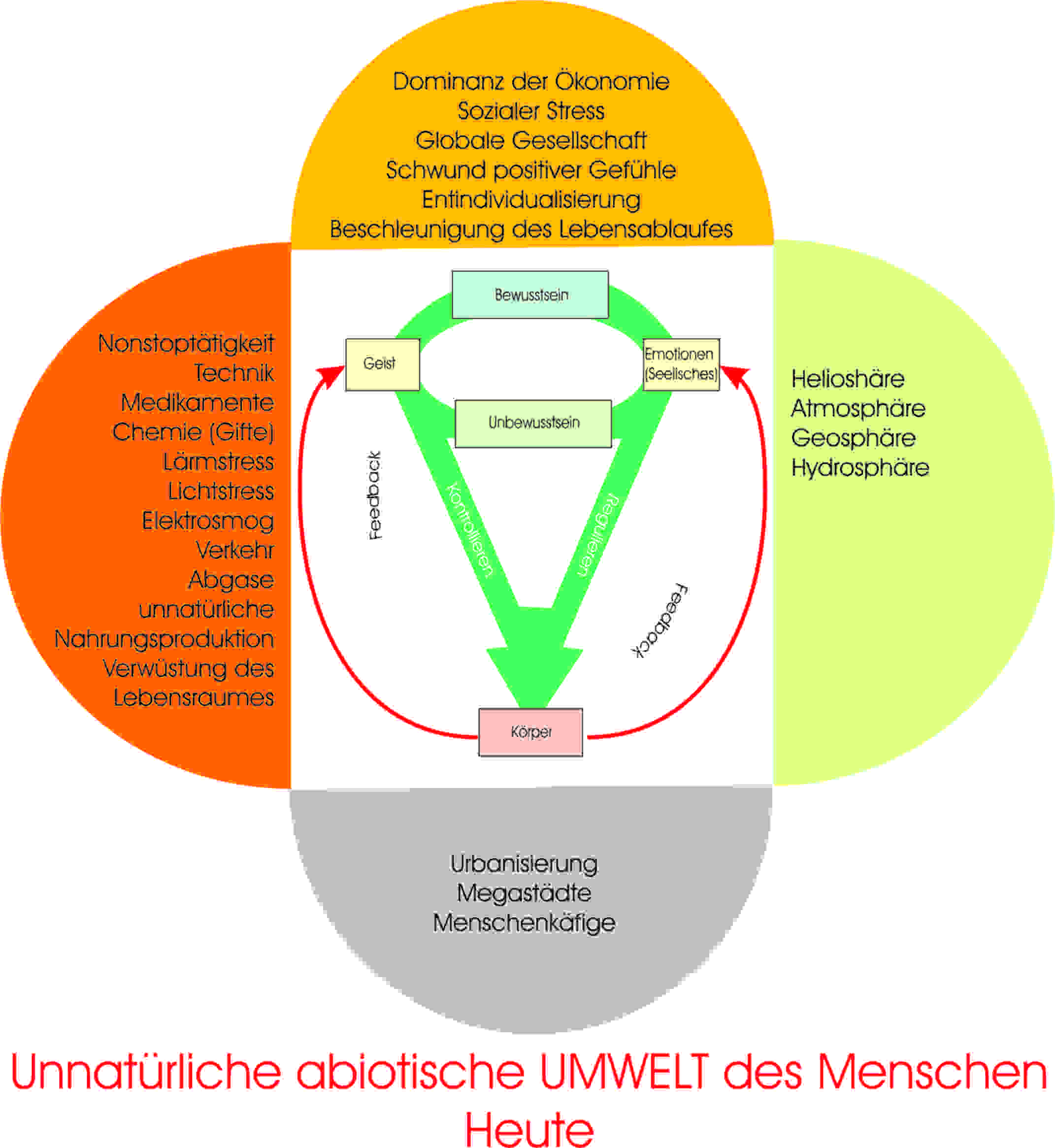 Prof. em. Prof. Dr. med. habil. Karl Hecht
28
Mit unserem Geist können wir Psyche und Körper steuernErregen  - Relaxieren
Tägliches meditatives Atmen oder Visualisierung bringt Ruhe und Gelassenheit
Normale Herztätigkeit und normalen Blutdruck
Prof. em. Prof. Dr. med. habil. Karl Hecht
29
Meditatives Atmen bringt in 10 Minuten den Blutdruck in normale Bereiche - das vermag kein Medikament
Relaxationskurve von E.M., 42 Jahre, männlich, am 13.11.2009
13.09.2013
Prof. em. Prof. Dr. med. habil. Karl Hecht
30
Gelassenheit
in jeder Situation
Ergebnis der Visualisierung
31
Was ist zu tun um jung und gesund zu sein?
Immer geistig aktiv, stets kreativ, 
Lesen, Hirn-Jogging 

Denken ist ein lebenslanges Vergnügen
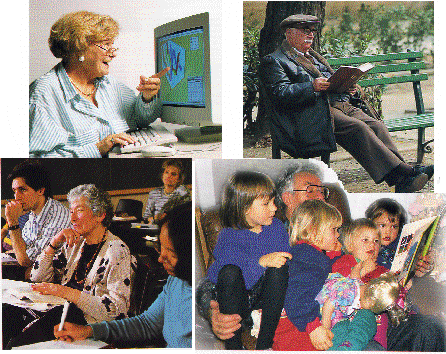 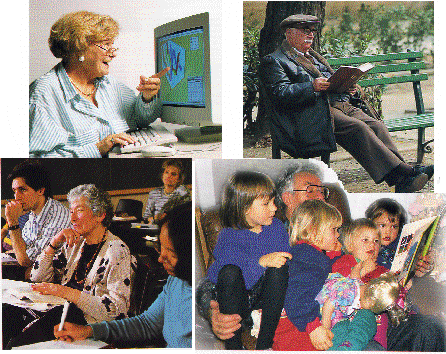 Prof. em. Prof. Dr. med. habil. Karl Hecht
32
Mit zunehmendem Alter arbeitet das Gehirn bei Gesunden immer besser
Die Gehirnzellen wachsen bis Lebensende nach! (Rüegg 2010)
Nach neuesten wissenschaftlichen Erkenntnissen gibt es mit zunehmendem Alter keine Einschränkung der geistigen Leistungsfähigkeit und Kreativität (Rüegg 2010, Spitzer 2013), wenn körperliche und geistige Aktivität betrieben wird.
	Jogging ist auch gutes Hirnjogging
Prof. em. Prof. Dr. med. habil. Karl Hecht
33
Was ist zu tun um jung und gesund zu sein?
Körperbewegung: regelmäßig, richtig und fröhlich.
Der Krankheit immer davon laufen.
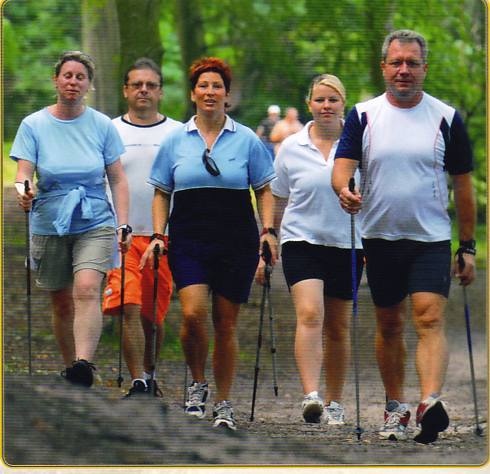 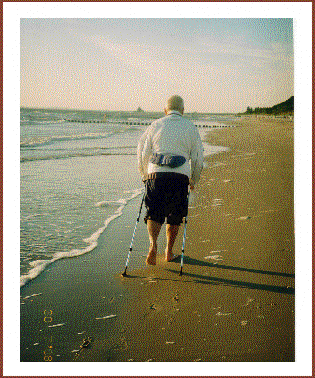 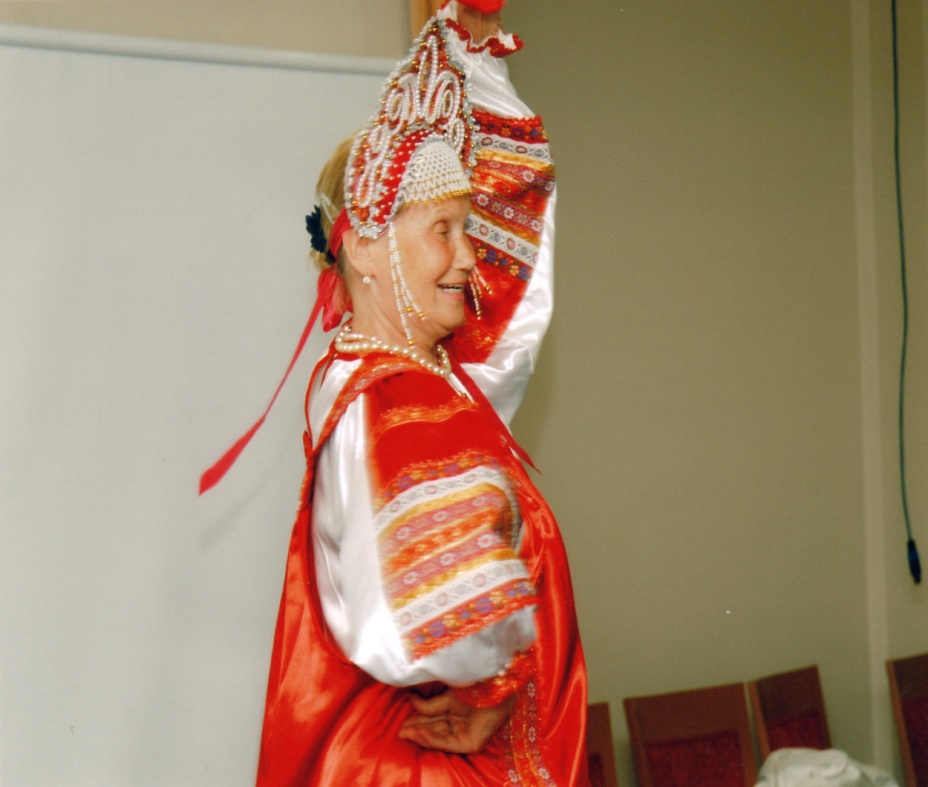 Prof. em. Prof. Dr. med. habil. Karl Hecht
34
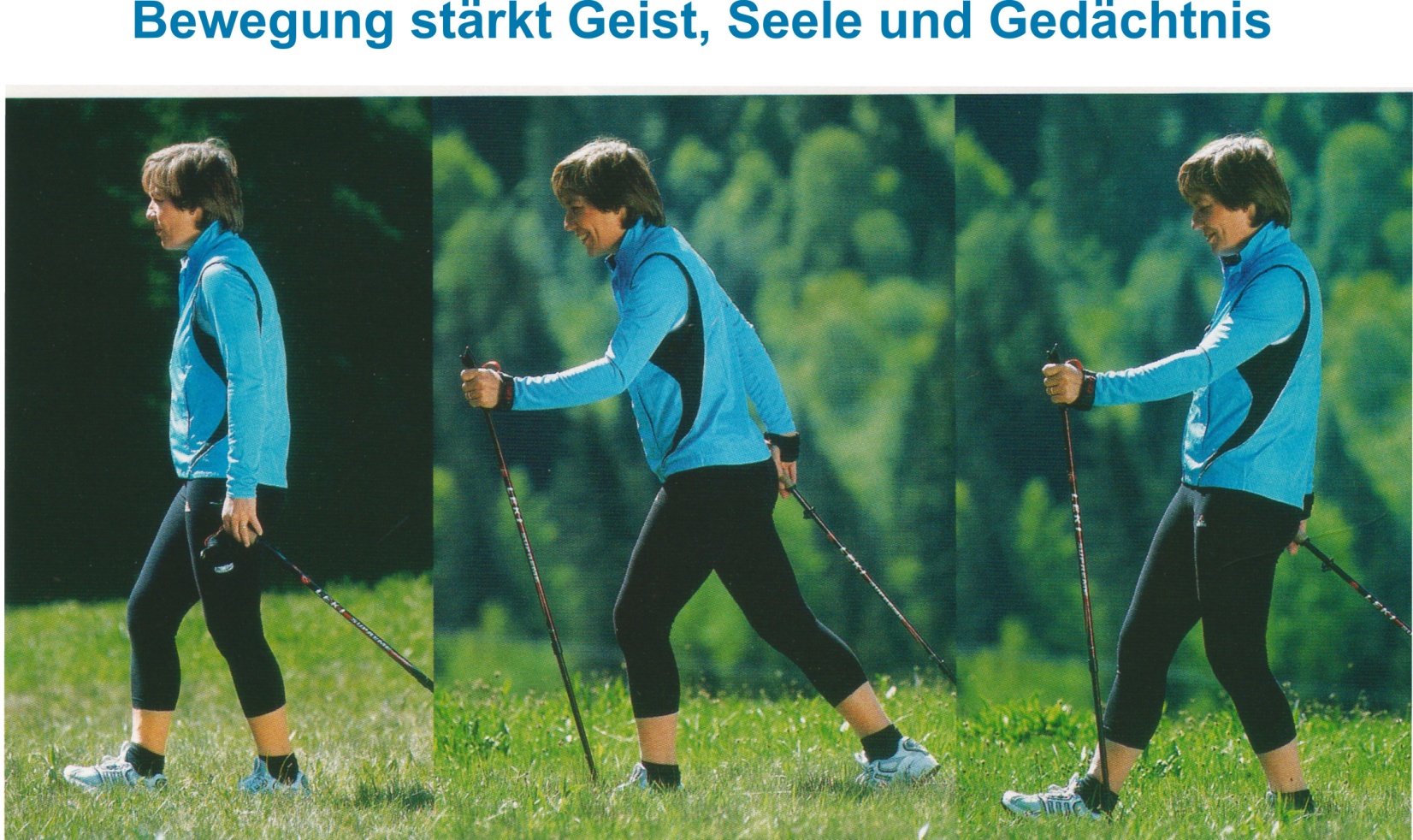 Prof. em. Prof. Dr. med. habil. Karl Hecht
35
„Die Bewegung als solche kann ein
beliebiges Mittel ersetzen, aber alle
in der Welt exixtierenden Mittel
können nicht die Bewegung ersetzen.“
Joseph Clément Tissot, französischer Arzt, 18. Jahrhundert
Prof. em. Prof. Dr. med. habil. Karl Hecht
36
Optimisten leben länger als Pessimisten
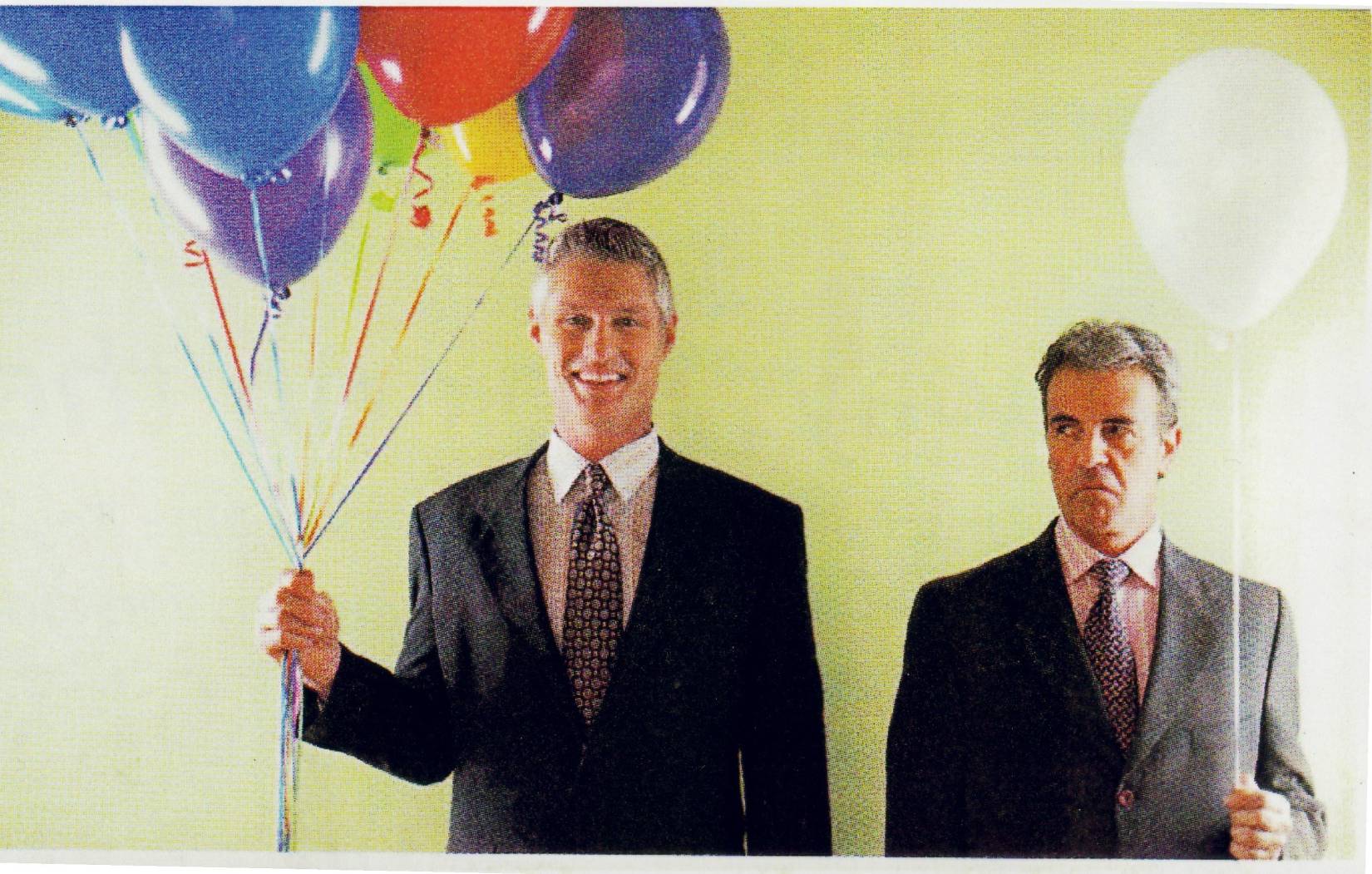 Optimist                                     Pessimist
Positive Emotionen                  negative Emotionen
13.09.2013
Prof. em. Prof. Dr. med. habil. Karl Hecht
37
Optimisten leben länger
Psychologischer Test
Intensität: Optimismus
Intensität: Pessimismus
1)   122 Männer: erster Herzinfarkt
      nach 8 Jahren gestorben
      84% der Pessimisten
      24% der Optimisten
Positive Emotionen modulieren und aktivieren
das Immunsystem
z.B. aktivieren sie die Naturkillerzellen
Haed et al 1983, Herbermann 2001, Lutgendorf et al 2005, Levy et al 1991
38
Prof. em. Prof. Dr. med. habil. Karl Hecht
Länger leben mit Humor

Universität der Wissenschaften und Technologie
Trondheim / Norwegen
Untersuchung von 53.000 Personen über 7 Jahre.
Ergebnis
Menschen mit einem gesunden Humor haben eine
erheblich höhere Lebenserwartung als Humorlose
oder solche, die sich auf Kosten der Schwächen 
anderer amüsieren.

Ap. Wm 08/10 (2010) S. 63)
Prof. em. Prof. Dr. med. habil. Karl Hecht
39
Negative Emotionen sind genauso
   krankheitsverursachend wie:
Rauchen
Alkohol
Bewegungsmangel
Falsche Ernährung
Fettsucht
unregelmäßige Lebensweise
Quelle: Benson (1996)
13.09.2013
Prof. em. Prof. Dr. med. habil. Karl Hecht
40
Emotionen reflektieren sich in allen Organsystemen
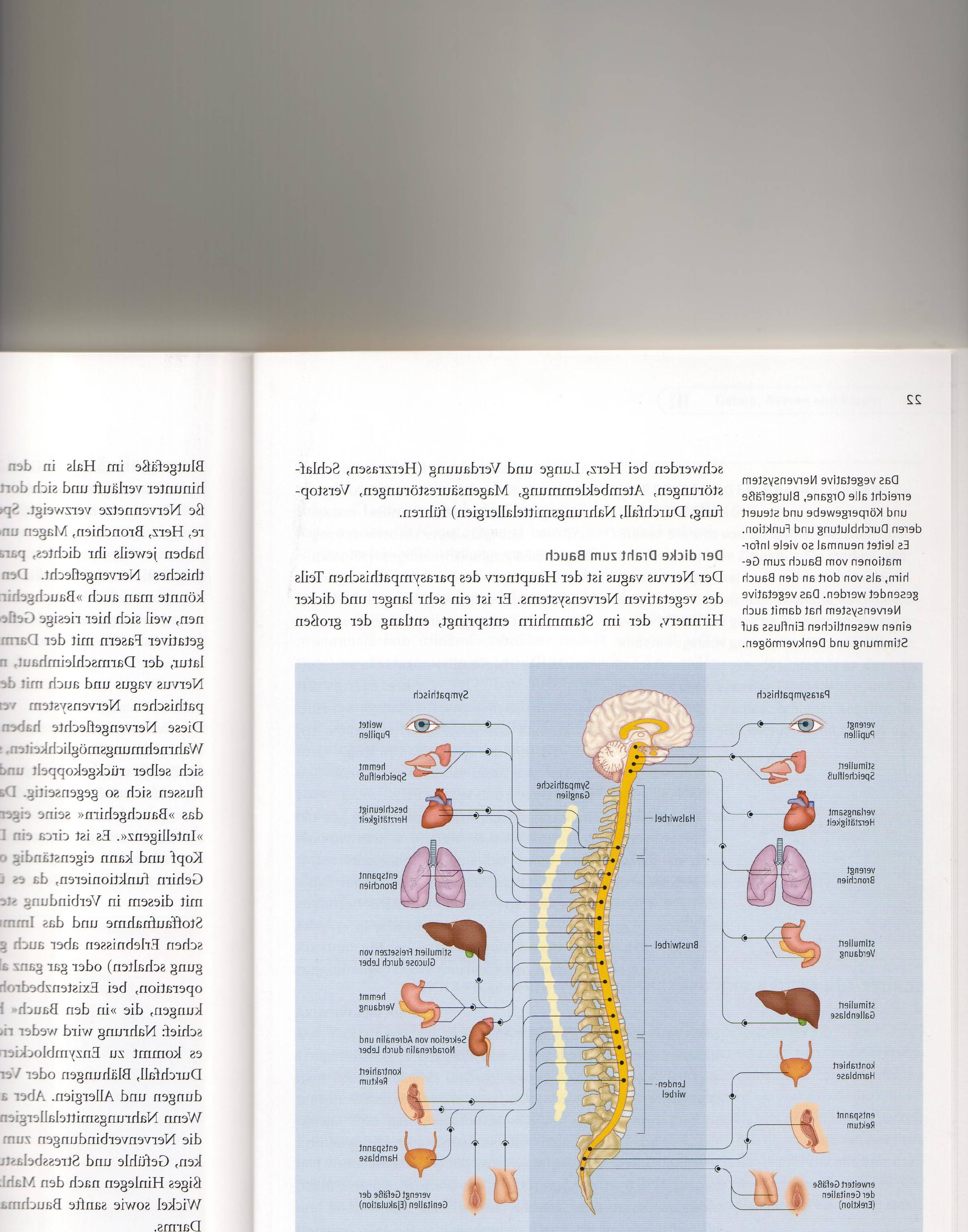 Prof. em. Prof. Dr. med. habil. Karl Hecht
41
Gedächtnis
Vergesslichkeit
Rückerinnerung
Altersdemenz
Prof. em. Prof. Dr. med. habil. Karl Hecht
42
Geistige Leistungsfähigkeit im Altervon geistigen Anforderungen abhängig
geistige Anforderungen
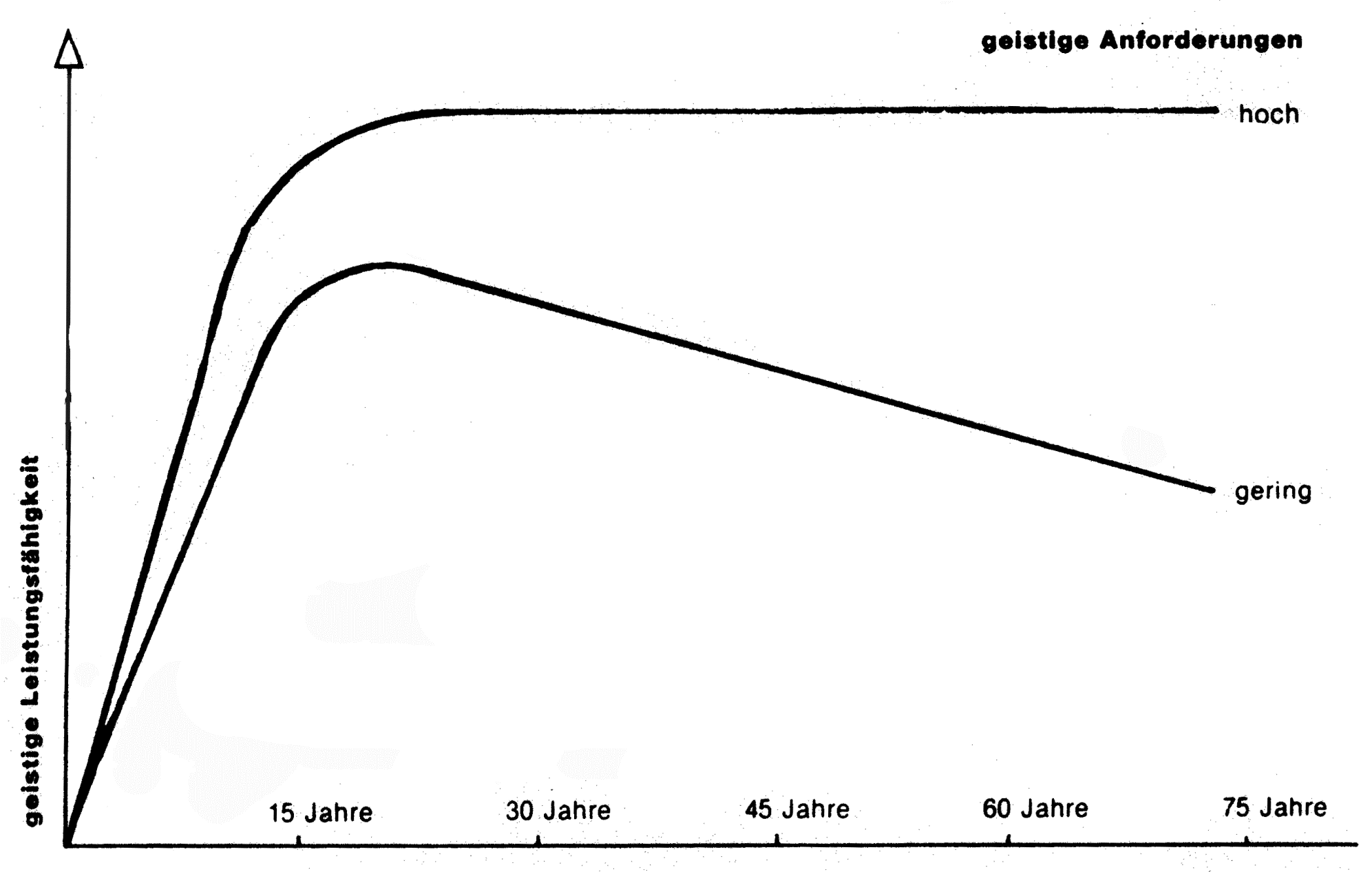 hoch
gering
43
(nach Lehrt und Fischer 1987)
Das prospektive Gedächtnis
Das prospektive Gedächtnis ermöglicht es den Menschen, an zukünftige Handlungen zu erinnern (Draaisma 2009).
Es hat daher keine feste Speicherung.
Es hat nur das zum Inhalt, was man zu tun gedenkt. Zum Beispiel Pläne, Termine, Vorsätze.
Es gewährleistet die Erinnerung an das, was man tun will oder wollte.

Erfordert hohe Konzentrationsfähigkeit
Vergesslichkeit im Alter – Mangel an Konzentration
Prof. em. Prof. Dr. med. habil. Karl Hecht
44
Rückerinnerung an jüngere Lebensjahre mit zunehmendem Alter - Reminiszenzeffekt
Größe des Erinnerungsvermögen bei 80jährigen (Draaisma 2009)
Seitenzahl von Autobiografien
analoges Ergebnis
Prof. em. Prof. Dr. med. habil. Karl Hecht
45
Schlaf des älteren Menschen ein vielschichtiges Problem
Prof. em. Prof. Dr. med. habil. Karl Hecht
Prof. em. Prof. Dr. med. habil. Karl Hecht
46
Was ist zu tun um jung und gesund zu sein?
Vor Elektrosmog auch im Schlaf schützen
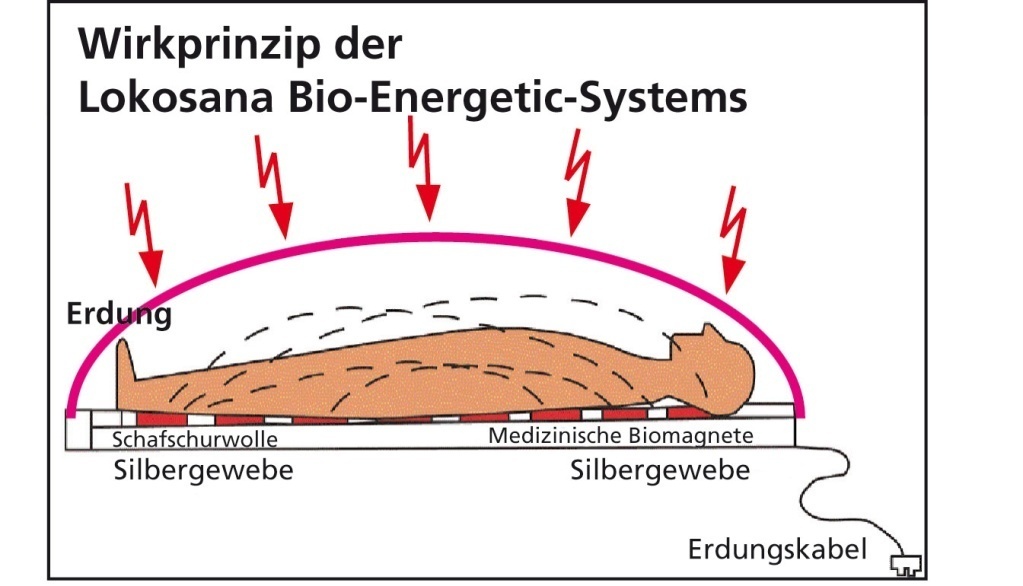 Prof. em. Prof. Dr. med. habil. Karl Hecht
47
Stiller Dauerstressor und SchlafstörerElektrosmog
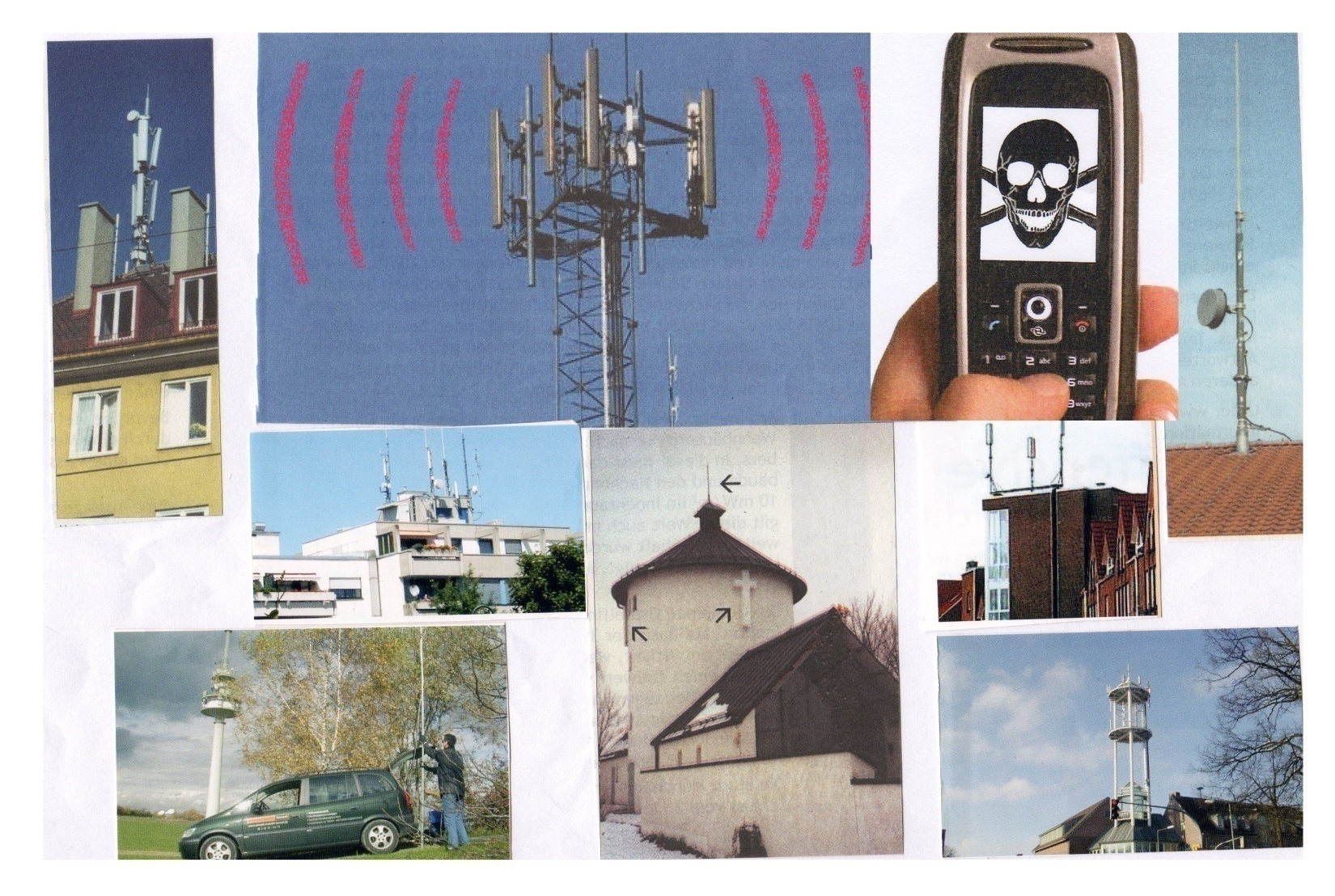 Handy: 
460 Stunden/Jahr
Innerhalb von 15 Jahren
Hirntumor
Quelle: Europäische Umweltagentur
600 Seiten – Bericht 2008
48
Was ist zu tun um jung und gesund zu sein?
Minischlaf am Tage ein Gesundbrunnen
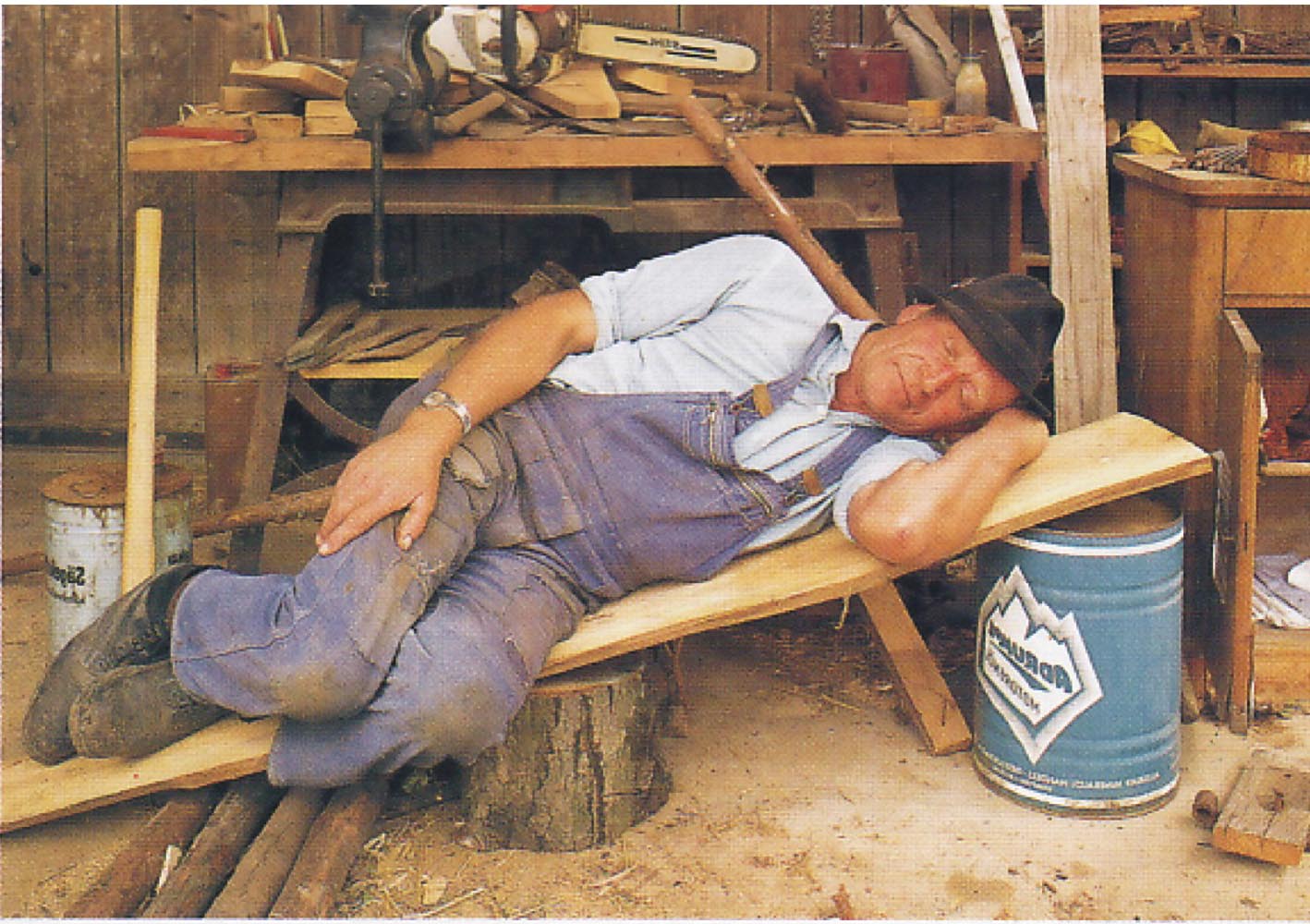 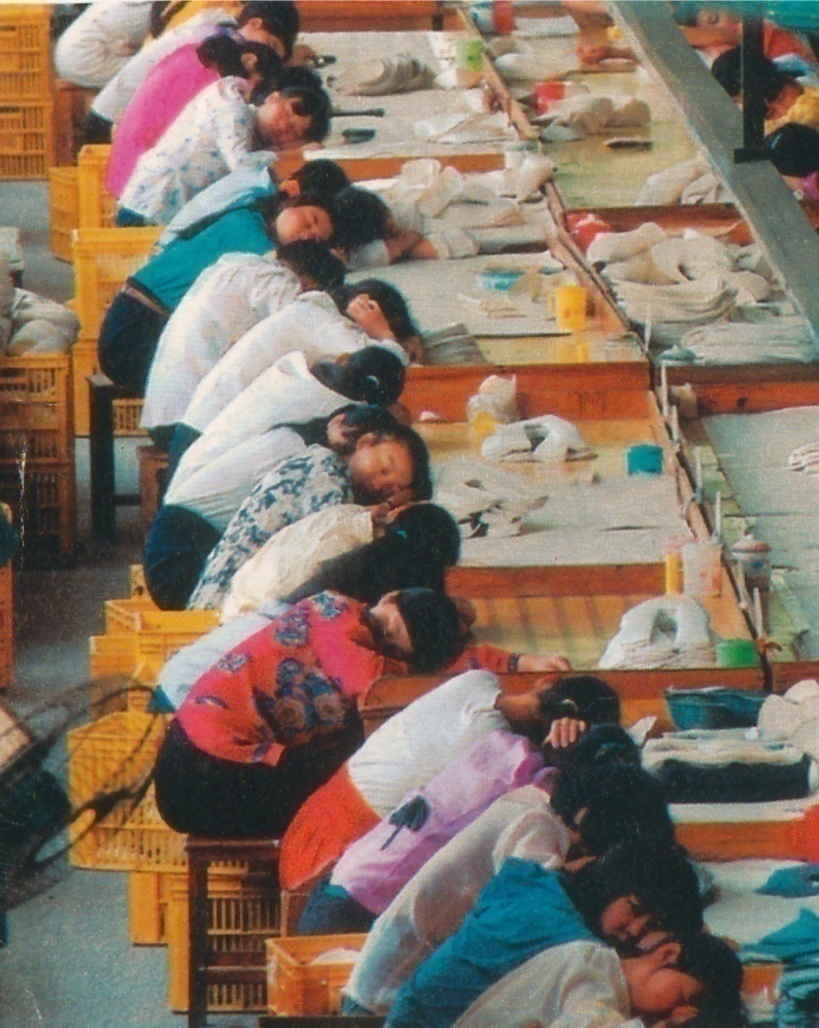 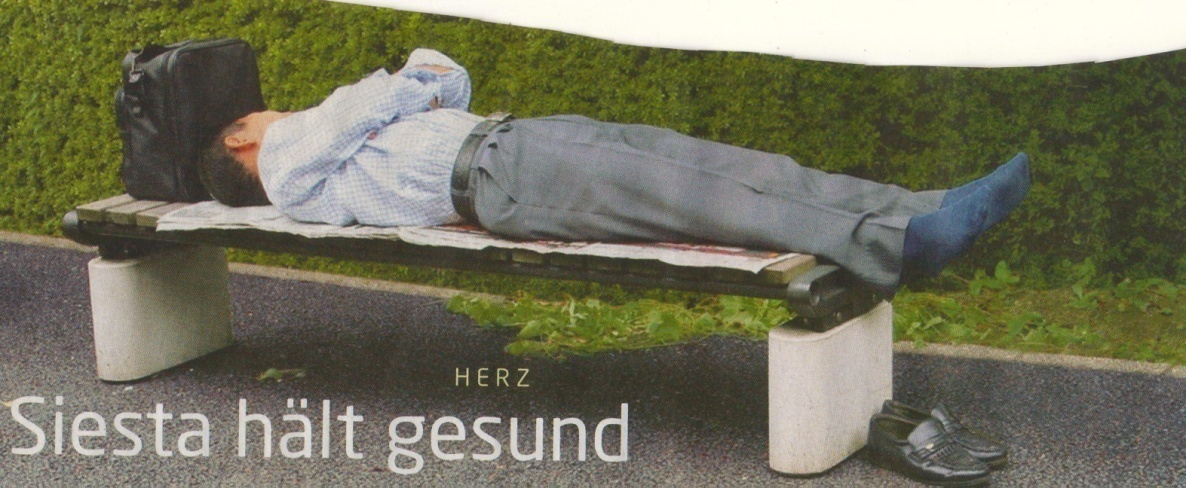 Prof. em. Prof. Dr. med. habil. Karl Hecht
49
Schlechte Schlafqualität im höheren AlterWas ist zu tun?
Mindestens 1 Stunde vor dem Schlafengehen Fernsehen 
  einstellen
 1 Stunde vor dem Schlafengehen einen kurzen
  Spaziergang oder Atemübung in frischer Luft oder
  Muskelrelaxionsübungen
 Ruhige Musik hören
 Keine Sorgen mit ins Bett nehmen
 Liegezeit im Bett ≤ 7 Stunden
 Schlafprotokoll – Selbstkontrolle
 Regelmäßiger Schlaf-Wach-Rhythmus
Prof. em. Prof. Dr. med. habil. Karl Hecht
50
Was heißt Ganzheitlichkeit?
Bewusstsein
Psyche
Mensch
Umwelt
   Gesellschaft
Körper
Prof. em. Prof. Dr. med. habil. Karl Hecht
51
Schleichende Vergiftung
Synthetische Chemiekalien
Abgase von Kraftwerken
Flugzeugen
Autos
Pestiziden
Konservierungsstoffe
Servan – Schreiber 2007
52
Prof. em. Prof. Dr. med. habil. Karl Hecht
Moskau 2013
15.05.2013
Prof. em. Prof. Dr. med. habil Karl Hecht
53
Untersuchungen der Europäischen Sektion des WWF
 (World Widelife Fund) des Bluts und Urins
von 39 Mitglieder des Europäischen Parlaments und 
14 Gesundheitsminister verschiedener Europäischer Länder
im Jahr 2004 ergaben bei allen 53 Untersuchten
13 chemische Rückstandsprodukte von Phthalaten und Perflourverbindungen
25 chemische Substanzen pur, davon waren
1x Flammenschutzmittel
2x Pestizide
22x PCB (polychlorierte Biphenyle)
Quelle : WWF – France (Hg) 2006
13.09.2013
Prof. em. Prof. Dr. med. habil. Karl Hecht
54
Schema zur Dysmineralose
Die eingenommenen notwendigen Mineralien können nicht im Organismus aufgenommen werden und werden wieder ausgeschieden.
(Zivkoven 1997aub)
55
Selektiver Ionenaustausch mit Natur-ZeolithDetoxikation
Extrazelluläre Matrix
Zellen
Darm
Detox
Mineralien
56
Oxidativer Stress (1)Normale Sauerstoffversorgung
Information:
Überschussbildung
Scavenger-
(Antioxidanzien)
System
System der
O2 Radikalbildung
Reduzierung der
Bildung von Radikalen
Normale
O2 - Regulation
Im Organismus wird der O2 (Sauerstoff)
Nur in ionisierter Form von den Zellen und Mitochondien
verarbeitet = Radikale.
Ein Antioxidantien (Scavenger)-System reguliert und verhindert einen Überschuss an freien O2-Radikalen
Aggressiv gegen die Zellen.

Quelle: Engler 2004, Hecht 2013
57
Prof. em. Prof. Dr. med. habil. Karl Hecht
Oxidativer Stress (2)Überschuss an freien O2 Radikalen
Information:
Überschussbildung
Überproduktion
Scavenger-
(Antioxidanzien)
System
System der
O2 Radikalbildung
Reduzierung der
Bildung von Radikalen
Oxidativer
 Stress
Dysregulation
Psychosoziale
Stressoren
Genussmittel
Medikamente
Strahlen
ionisierte
nichtionisierte
Umweltchemie
z.B. Abgase
Schwermetalle
Toxine
Pestizide
Krankheiten
z.B. Krebs
Diabetes mellitus
Quelle: Engler 2004, Hecht 2013
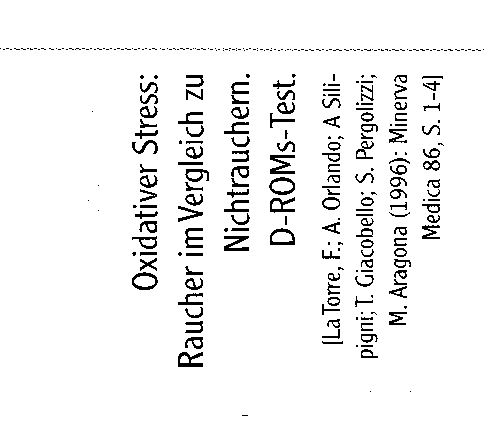 Quelle: Hecht 2013
59
Prof. em. Prof. Dr. med. habil. Karl Hecht
Was bewirken freie Radikale im menschlichen Körper beim ständigen Vorhandensein im menschlichen Körper?
Beschleunigtes AlternAutoimmunerkrankungenNeurodegenerative ErkrankungMitchondrienpathienDNA-Brücheerhöhte VirusanfälligkeitHemmung der SpermatogeneseChronische ErkrankungenMultiimmobilität
60
Prof. em. Prof. Dr. med. habil. Karl Hecht
Oxidativer Stress (3)Verhinderung und Beseitigung durch Antioxidantiwirkung
Klinoptilolith-
Zeolith
Information:
Überschussbildung
System der
O2 Radikalbildung
Scavenger-
(Antioxidanzien)
System
Normale
O2 - Regulation
Reduzierung der
Bildung von Radikalen
Genussmittel
Medikamente
Psychosoziale
Stressoren
Strahlen
ionisierte
nichtionisierte
Umweltchemie
z.B. Abgase
Schwermetalle
Toxine
Pestizide
Krankheiten
z.B. Krebs
Diabetes mellitus
Quelle: Engler 2004, Hecht 2013
Deutscher Arzneiverordnung – Report 2008
Ältere Menschen > 60 Jahre Verordnungen von Arzneimitteln
40% ungerechtfertigt
25% keine korrekte Dosierung
20% der Arzneimittel ungeeignet
Arzneimittel an Patienten > 60 Jahre
Anteil der Bevölkerung   27%
Anteil der Arzneimittel    2008  =  64%
Nicht mehr als 3 Medikamente!
Prof. em. Prof. Dr. med. habil. Karl Hecht
62
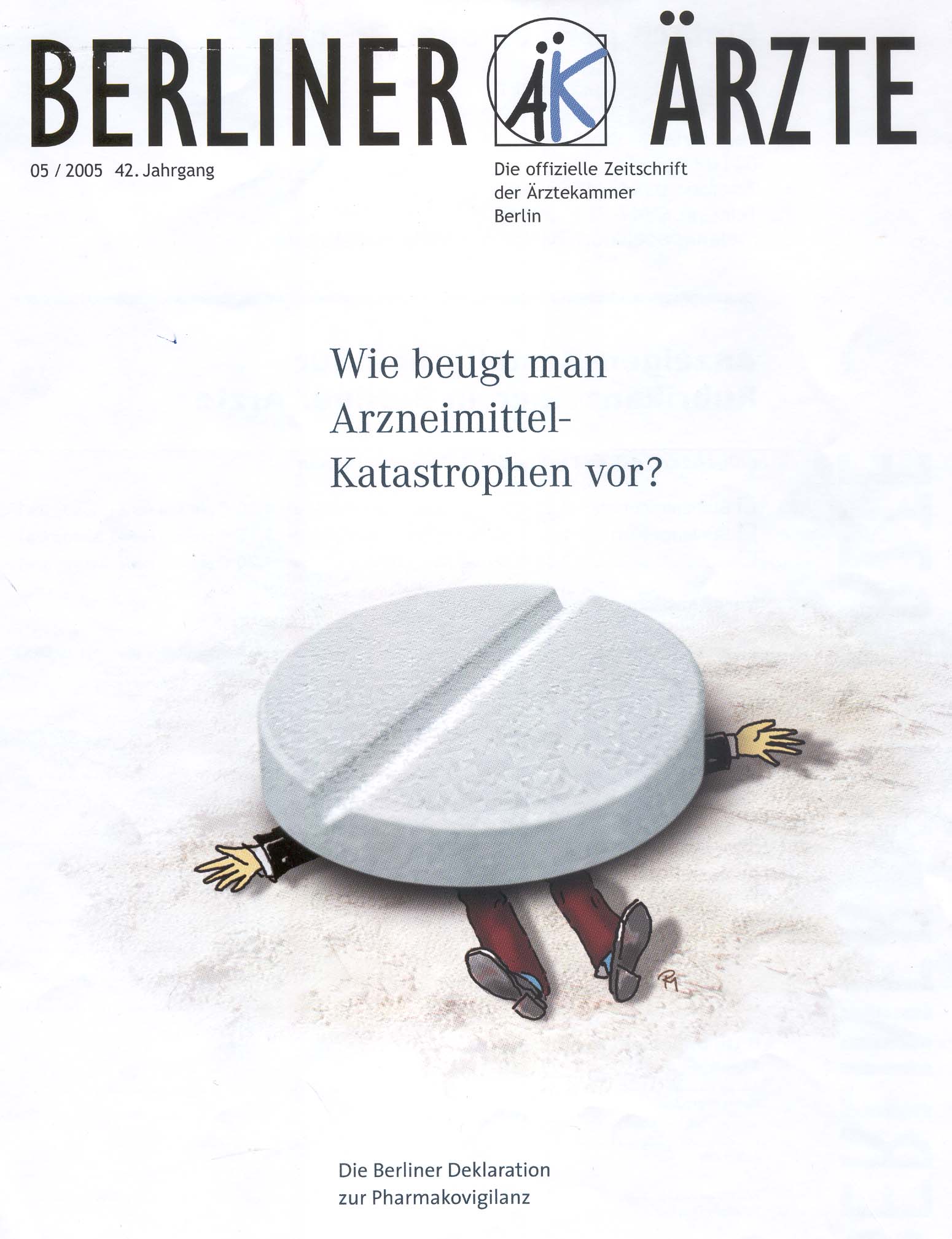 Prof. em. Prof. Dr. med. habil. Karl Hecht
63
Arzneimittelsicherheit für ältere Patienten:
PIM – Listen 
(potential inadäquate Medikation)
= nicht geeignete Medikation
Deutschland: Priscus – Liste
83 Arzneistoffe für Ältere (>60 Jahre)
nicht geeignet.

Die Priscus-Liste wurde im Deutschen Ärzteblatt 107 (2010, S. 543-551) publiziert und ist abzurufen unter http://priscus.net
64
Prof. em. Prof. Dr. med. habil. Karl Hecht
Goldener Lebensabschnitt
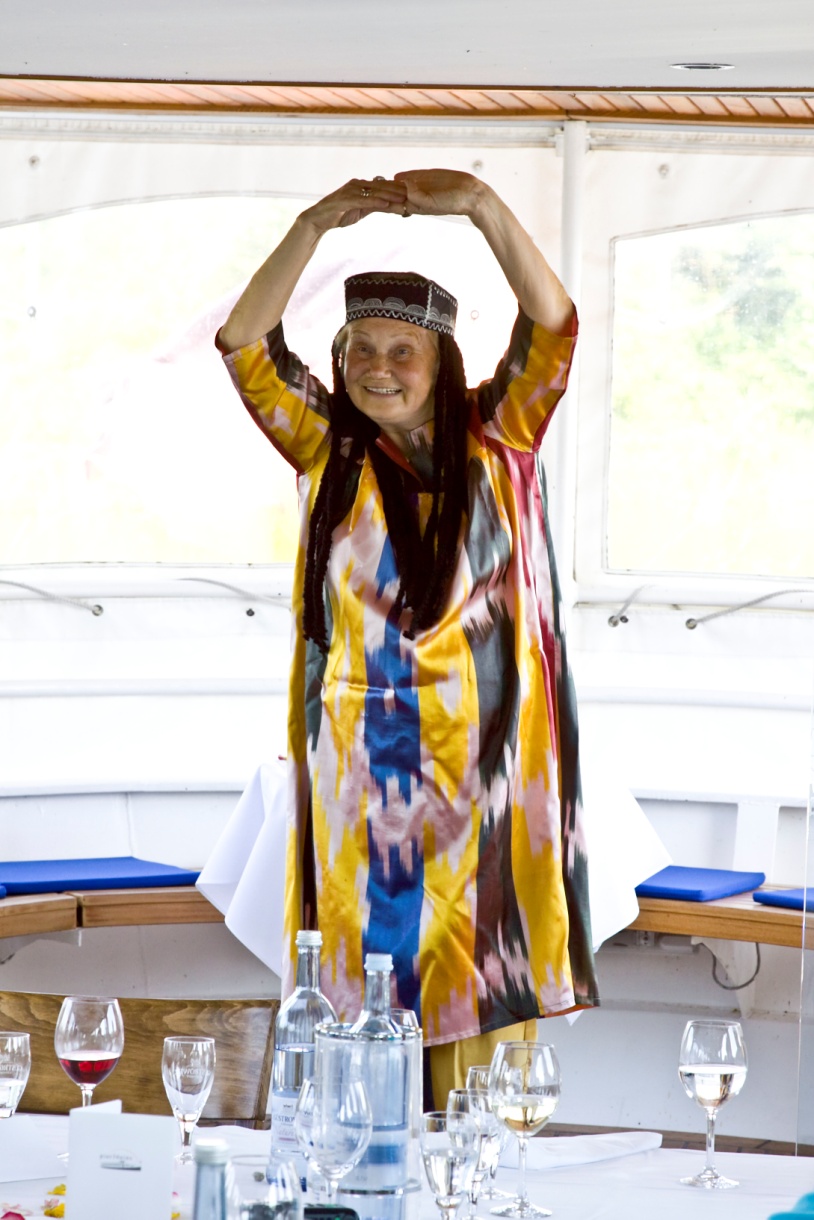 Elena Savoley am 19.08.2009
75. Geburtstag: Kalinka – Tanz	  	Usbekischer Tanz

Nach 7 Jahren täglicher Zeolith-Einnahme
TAK  1,78 mmol/l: super
Si02  596 µg/l:        super
HB   150 g/dl:       super
*1924
13 Jahre Zeolith
Fe    111/µg/dl:  super
BSR  12mm/h:    super
Mg   1,8mg/dl:  normal
Toxine:                0,00
Goldener Lebensabschnitt
15.05.2013
Prof. em. Prof. Dr. med. habil Karl Hecht
66